hot hit 减除
5,20,50,100,300,500GeV
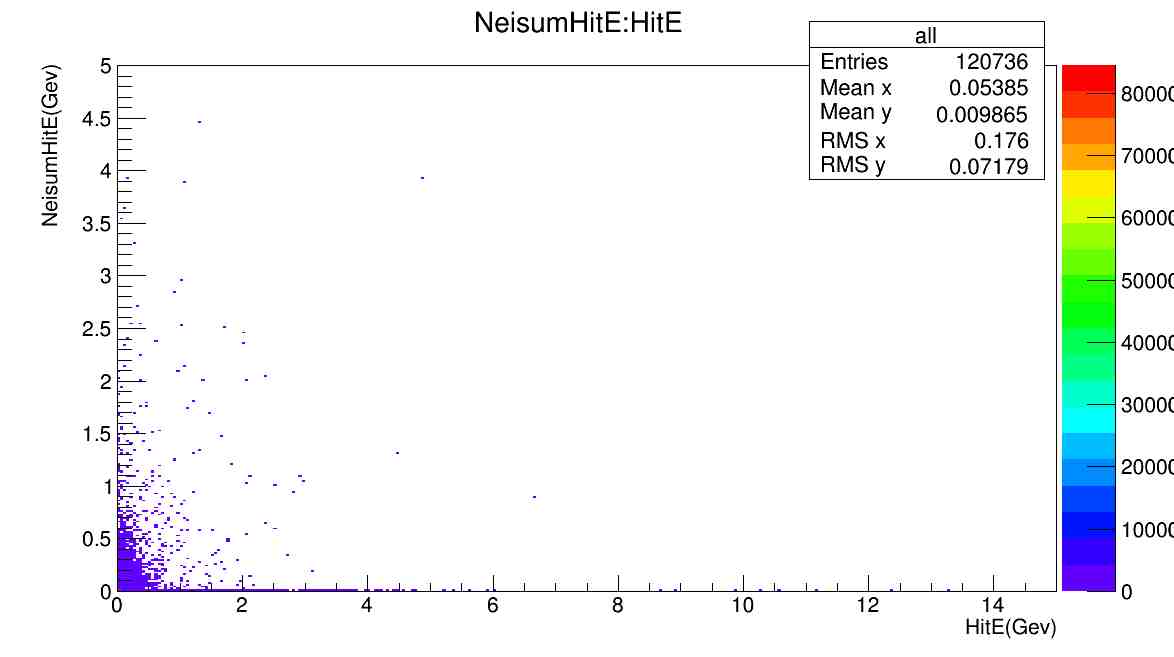 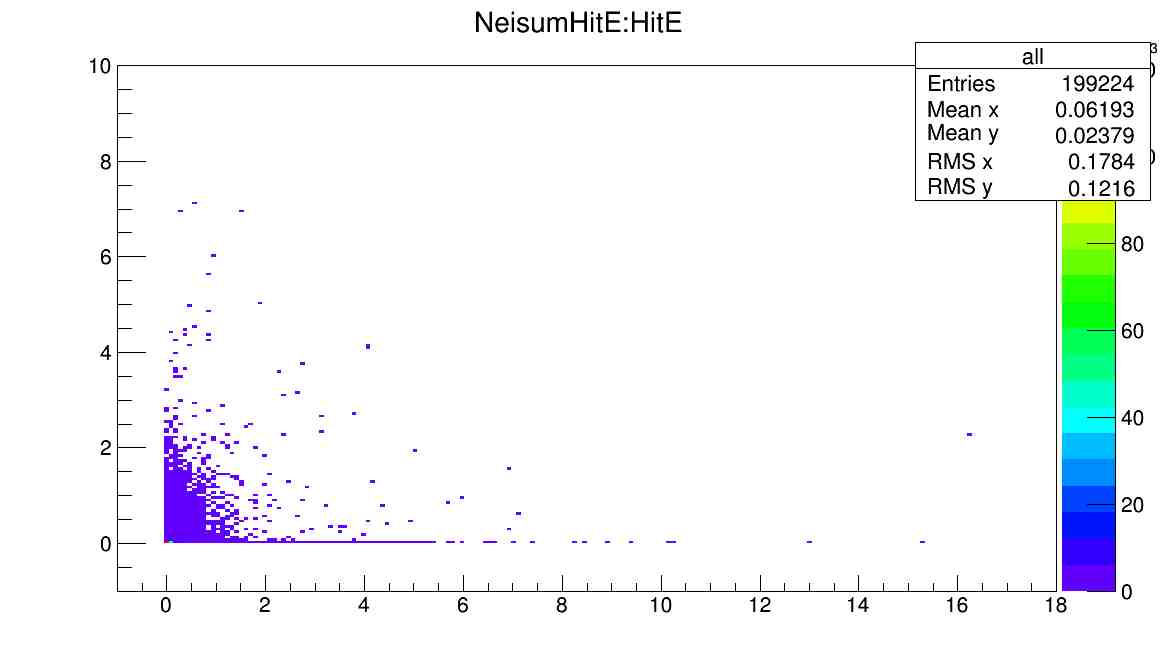 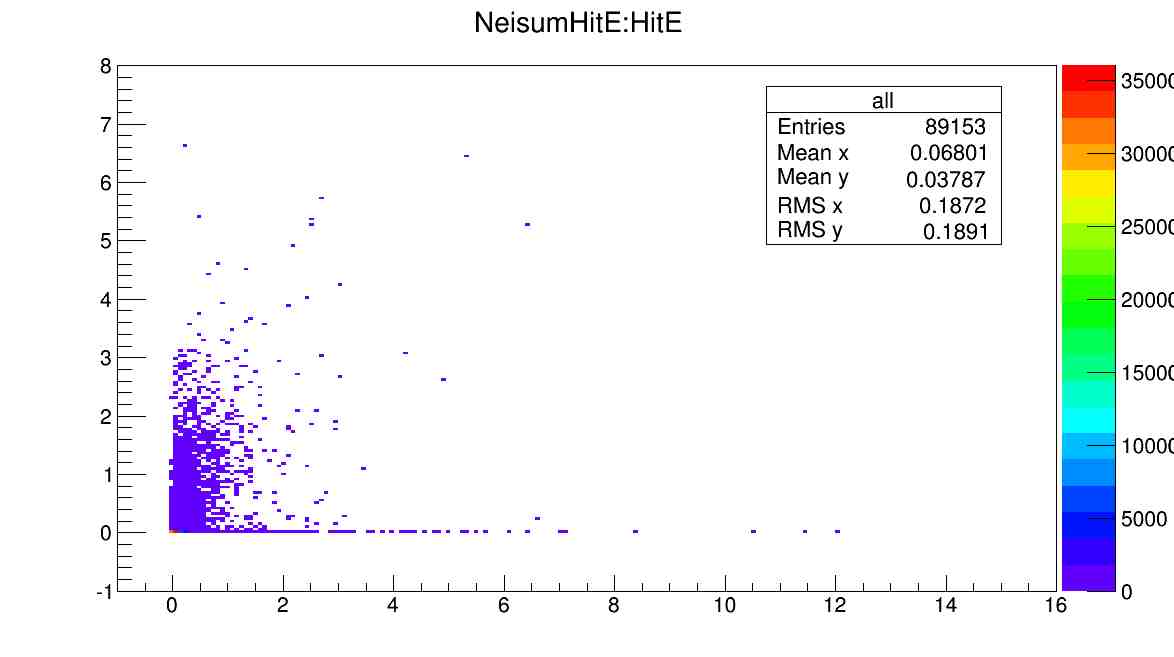 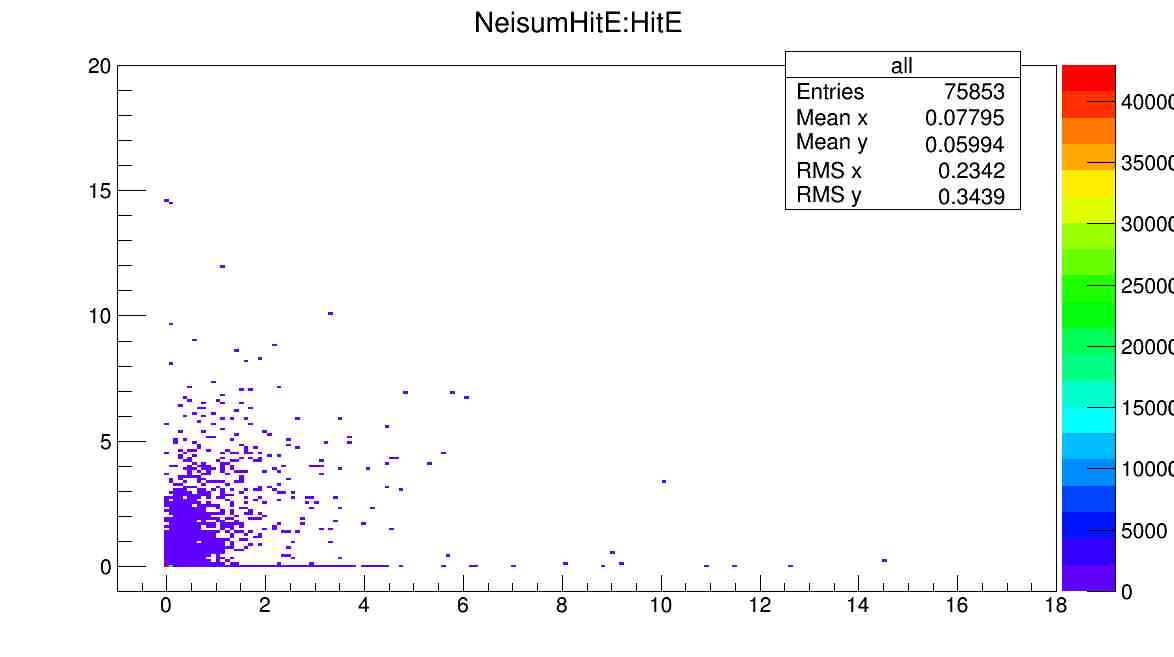 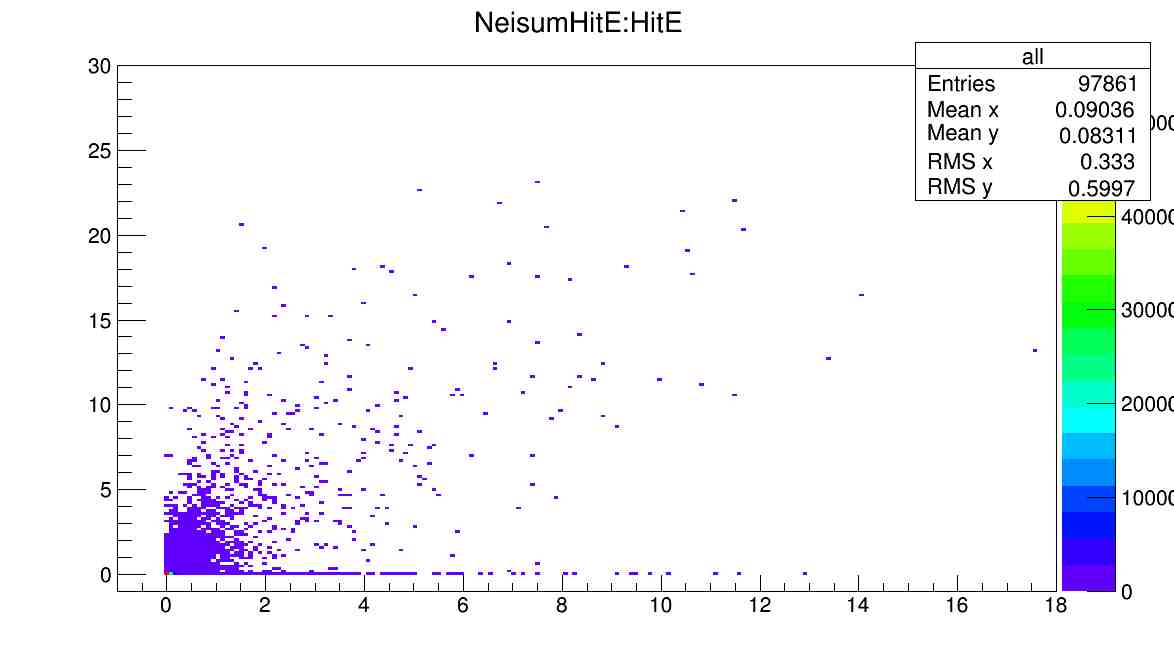 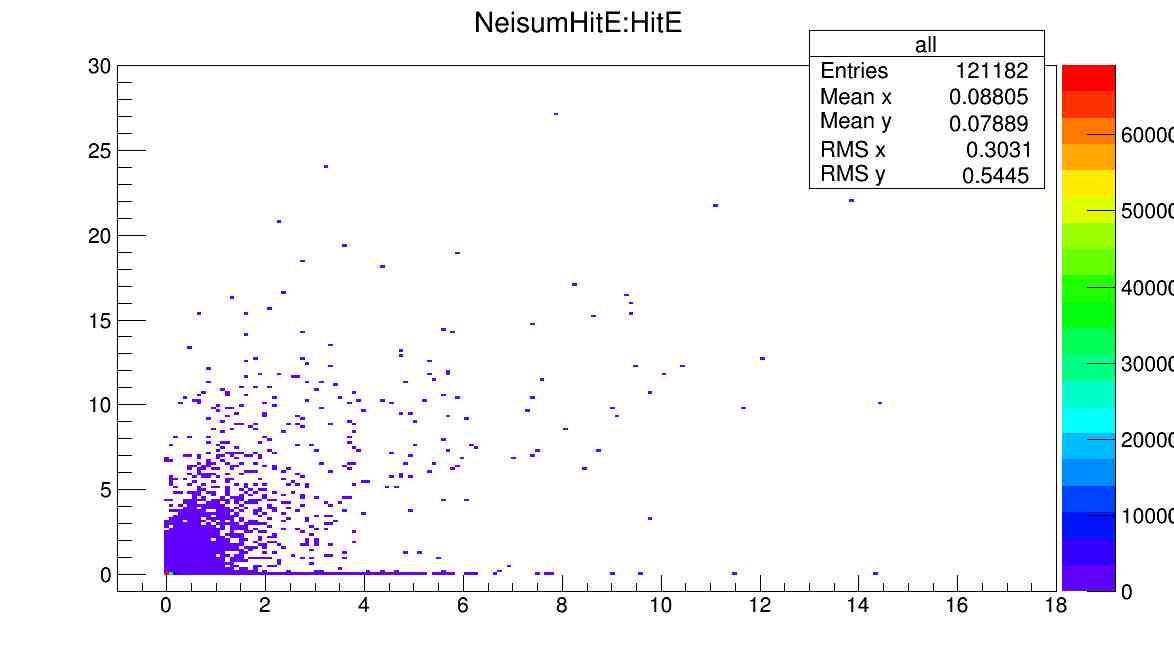 1000GeV
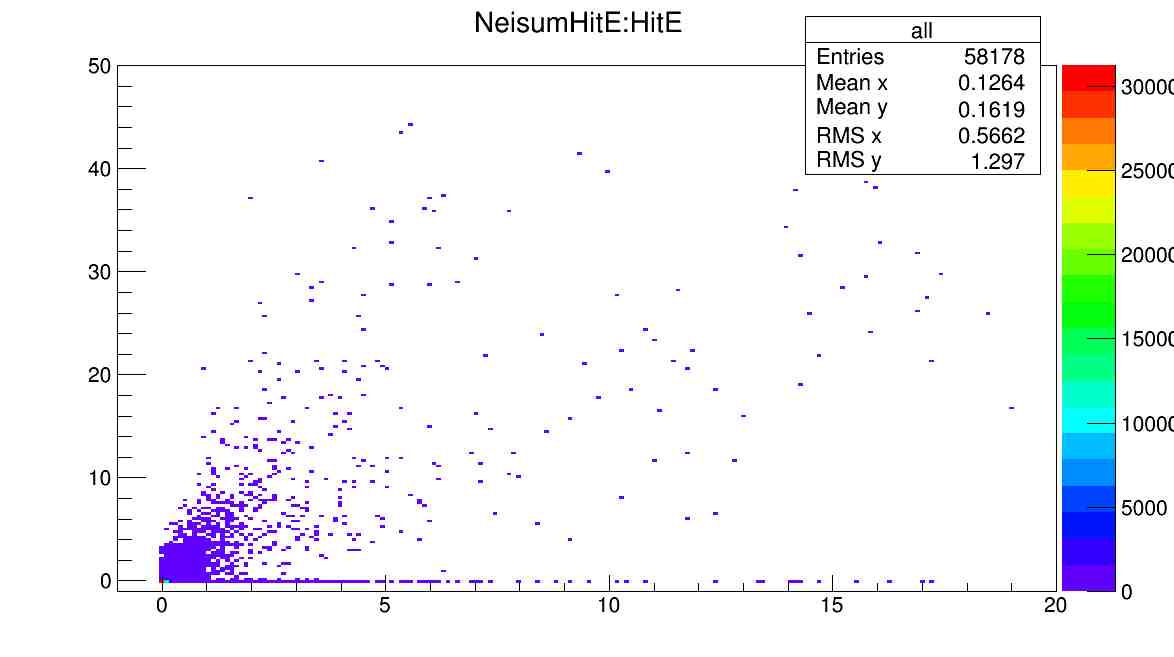 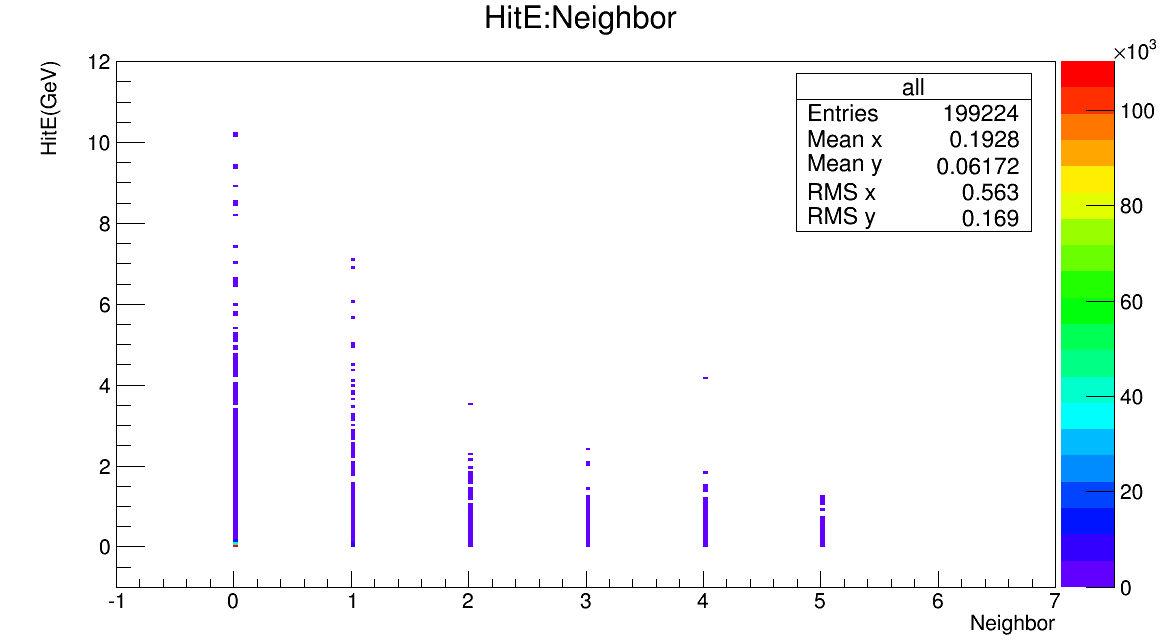 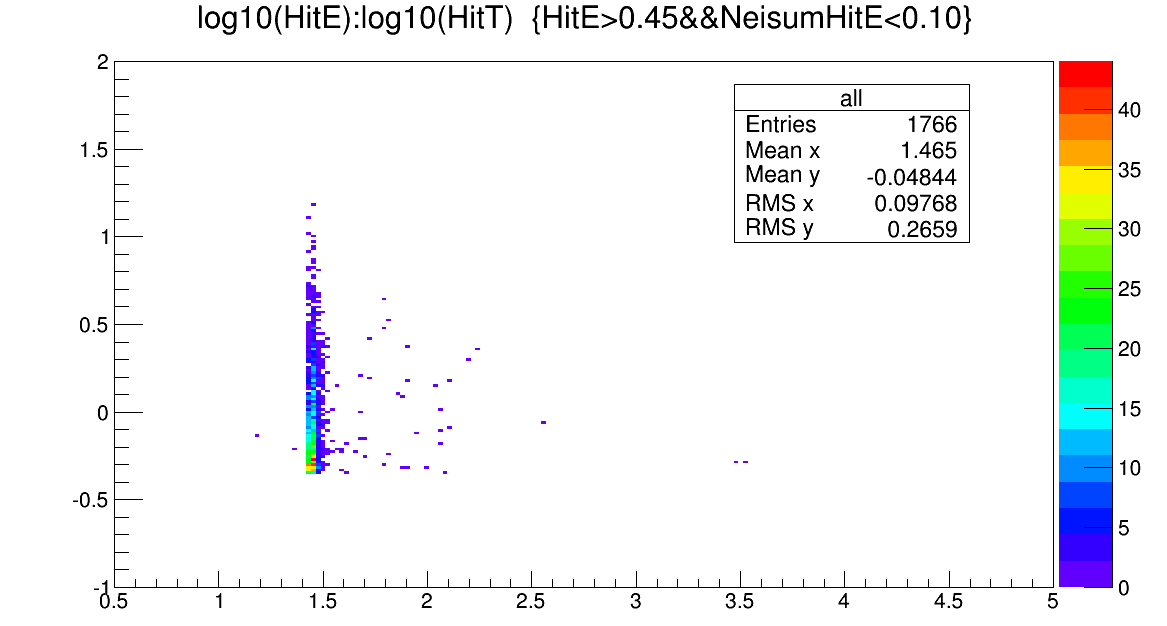 20GeV
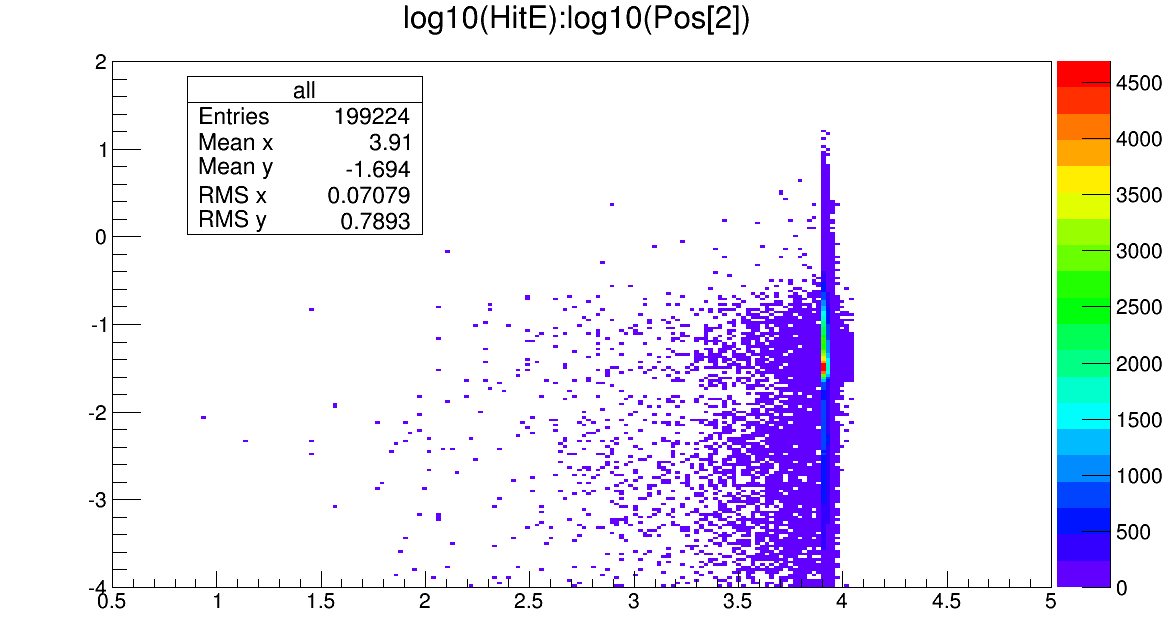 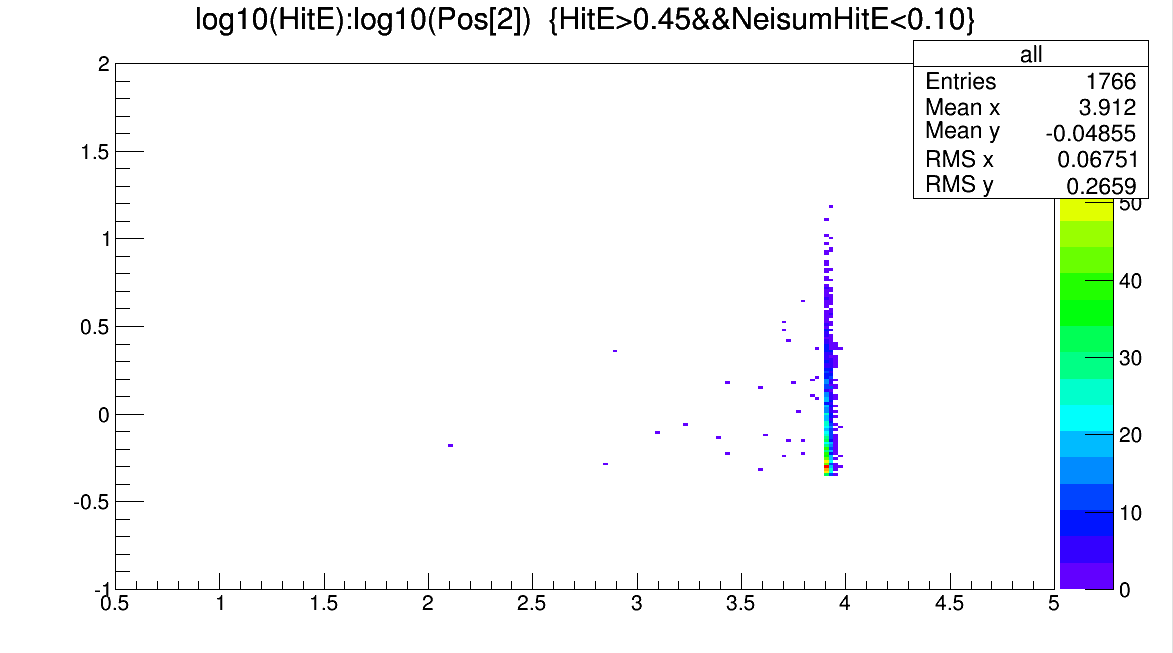 3 sigma 范围事例率
能量分辨率
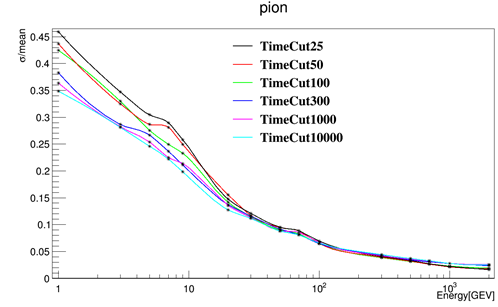 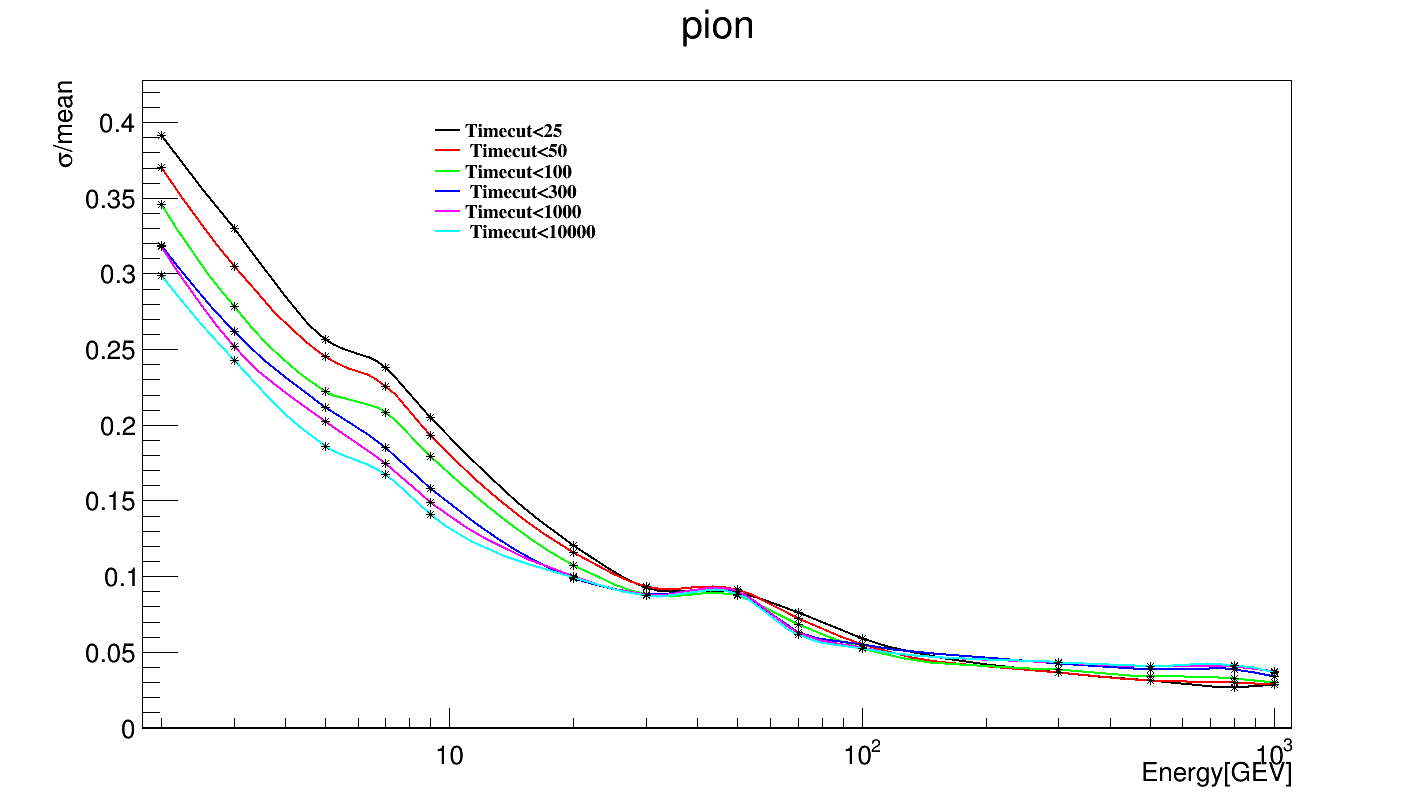 线性度
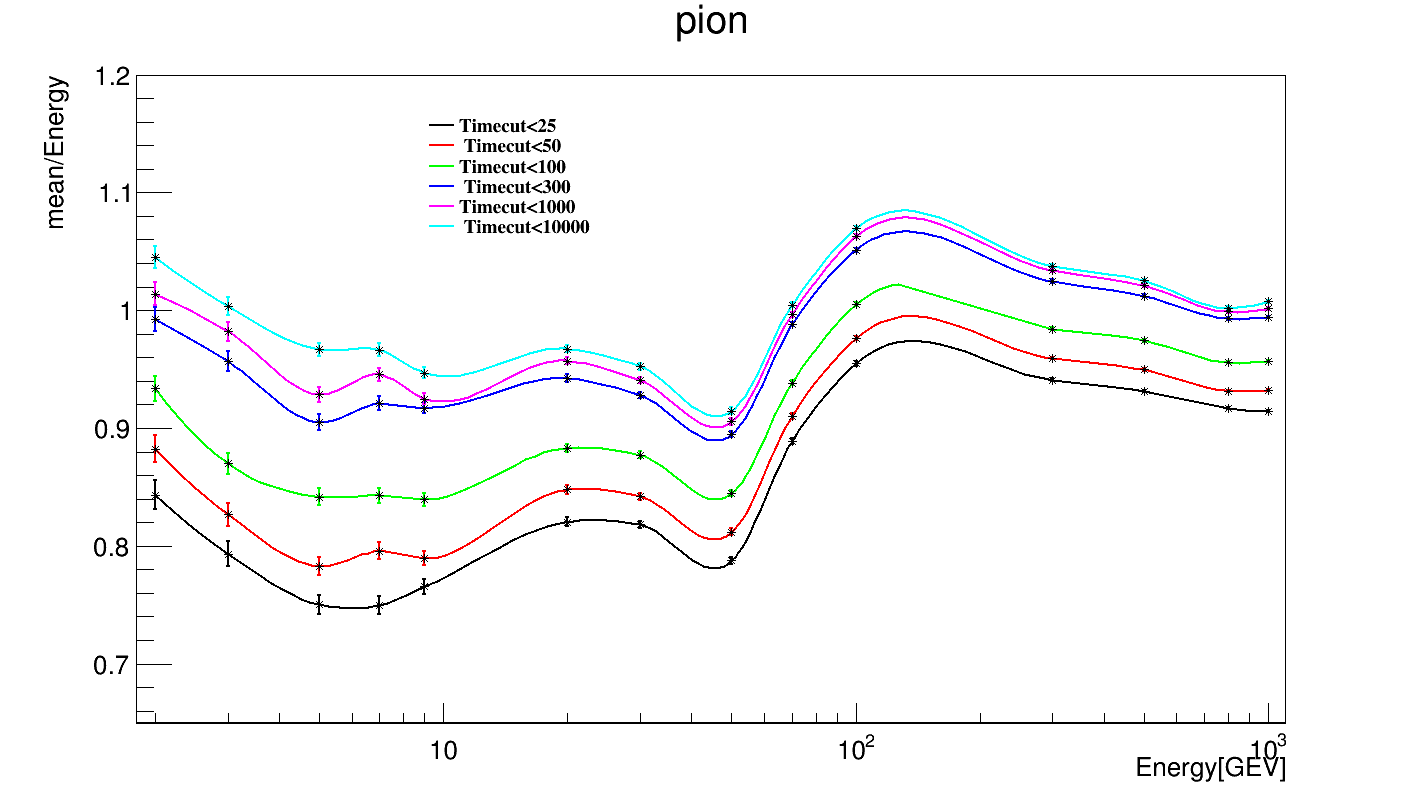 si=0.5,w=1.4
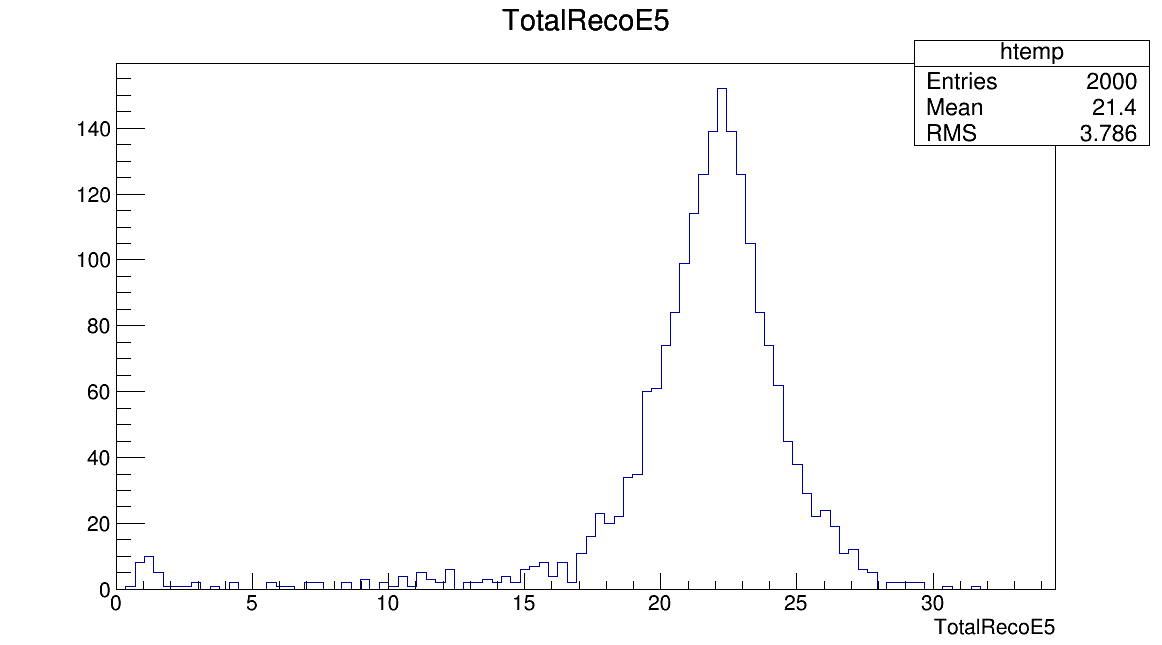 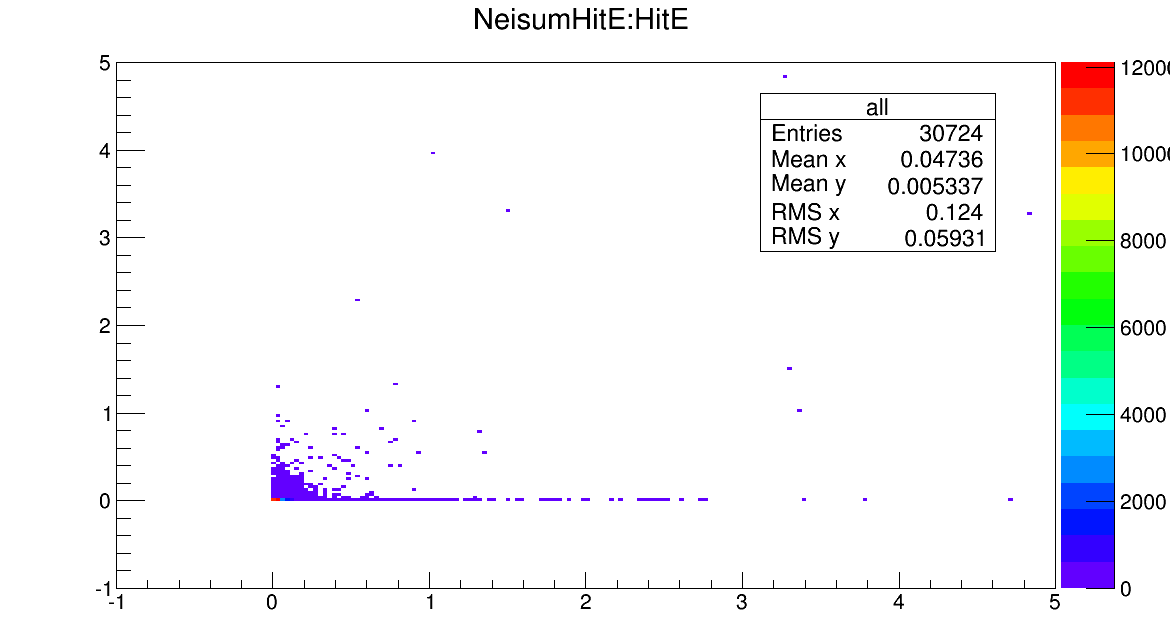 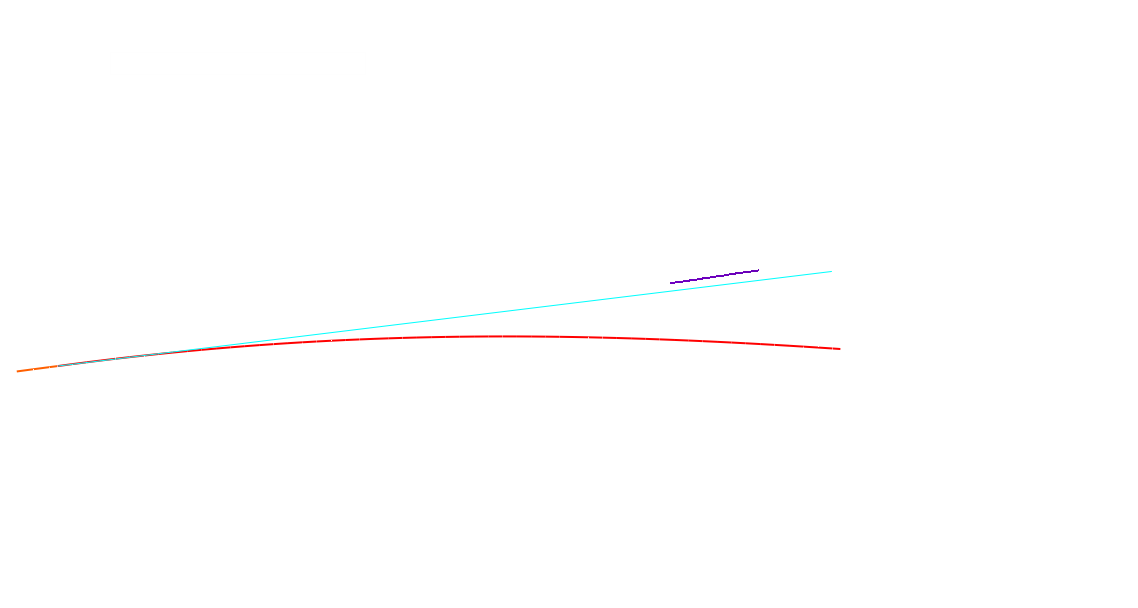